Урок  математики 
                               3 класс
Тема: «Обобщение»


 Учитель начальных классов 
КГУ «Токтамысская средняя школа» 
Кудайбергенова Л.Б.
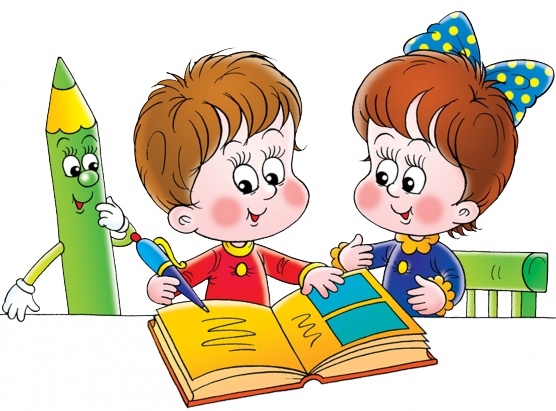 Праздники.
Обобщение
21 мая.
Классная работа. 
№1 (б).
20   10   8  14   17   9   6   13   5   2    4   7   19   3
10    3    100   300  
30    40  500  900    6    60    4  12     70     800
6
Проверь!
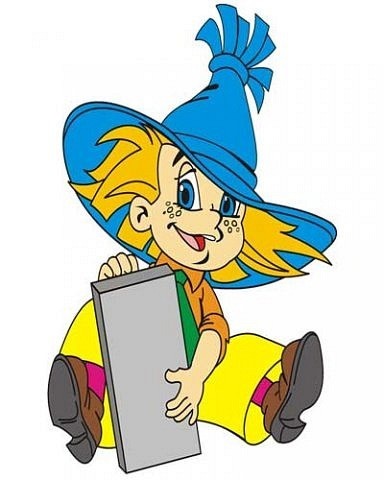 7
№ 4.
1 уровень.
Найди площадь прямоугольника. 
Если длина равна 50 см, 
а ширина 20 см.
2 уровень
Найди площадь закрашенной фигуры.
40 см
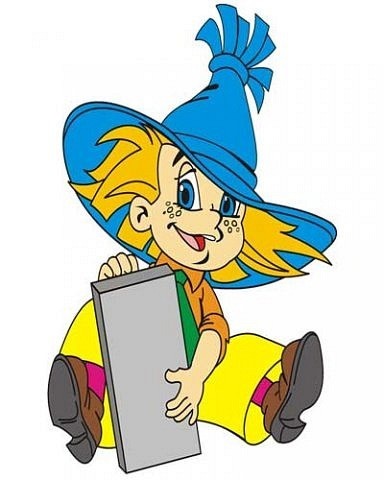 20 см
Домашнее задание:
стр 91    №7
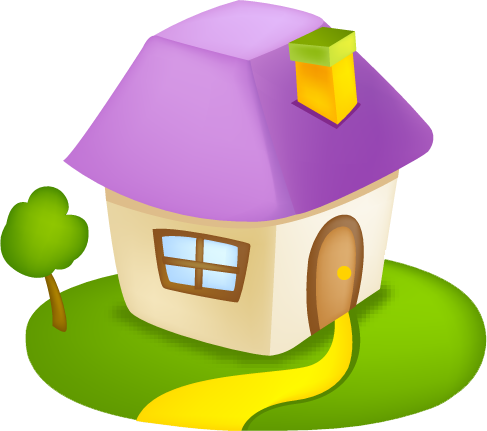 Самооценка учебной деятельности.
75%
25%
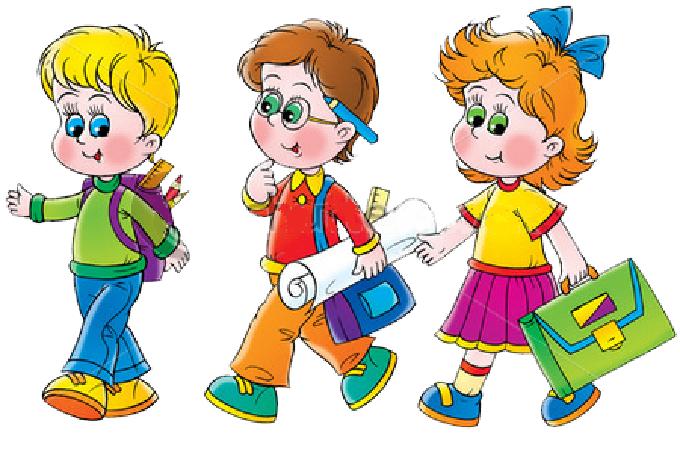 100%
50%
10